Medical & Travel Assist
Your Guide to FRVA’s
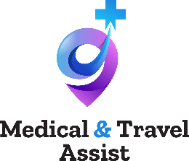 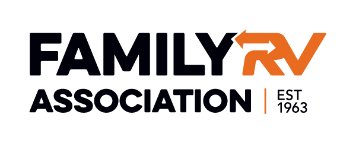 Membership Benefit
Family RV Association
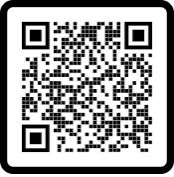 The insurance benefits and emergency travel assistance services in this presentation are only intended to serve as a general overview of what is available. Actual availability to you may vary from what is listed in this presentation. For a complete description of what is available, please scan the QR code, call FRVA at 800-543-3622, or visit https://www.frva.com/medical-and-travel-assist.
Program info
Insurance Benefits and Emergency Travel Assistance Services Policy #SPR5618652024

(844) 289-3442 (Toll-free USA and Canada)
(443) 901-4691 (International Collect)
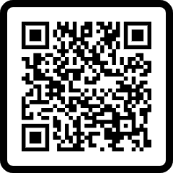 Family RV Association
Scan to view the FRVA Medical & Travel Assist Website 
The insurance benefits and emergency travel assistance services in this presentation are only intended to serve as a general overview of what is available. Actual availability to you may vary from what is listed in this presentation. For a complete description of what is available, please call FRVA at 800-543-3622 or visit https://www.frva.com/medical-and-travel-assist.
WHEN TO CALL
MEDICAL & TRAVEL ASSIST
Always contact 9-1-1 first in any emergency. Then call 844-289-3442.
Anytime you or your covered family member has been admitted as an inpatient at a hospital, or anytime you feel you may need future assistance with transportation due to a medical situation.
Family RV Association
Scan to Download your Assistance Card 
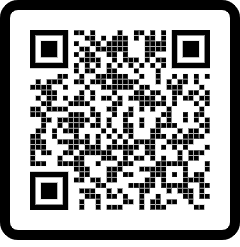 Have This Info Ready
WHEN YOU CALL, YOU MAY BE ASKED FOR:
Name of caller, phone number, relationship to FMCA member
FMCA member name, age, sex, and policy number (F-number) and a description of their condition
Name, location, and telephone number of the hospital and treating physician 
Health insurance information
Automobile insurance information (if a car accident)
Family RV Association
WHEN ARE YOU COVERED?
When you are on a trip*, and
Are at least 75 miles away from home (unless your primary residence is your RV) 
This is worldwide coverage; RV is not required.
Family RV Association
*Trip means travel by air, land, or sea which is at least 75 miles away from a residence you own or lease.
WHO IS COVERED?
Charter Members
Full Members
Life Members
Full Lifetime Members
Members
Pathfinders
Emeritus / Family Associate Members
And Dependents when traveling
Family RV Association
Travel assistance benefits*
Must be approved and arranged by our travel assistance provider.
Emergency Transportation Arrangements
Emergency Medical Evacuation
Medically Necessary Repatriation
Emergency Reunion
Return of Vehicle
Return of Pets
Return of Dependent Children
Return of Mortal Remains
Family RV Association
*Please refer to the Disclosure slides in this presentation.
Travel assistance benefits*
Must be approved and arranged by our travel assistance provider.
Medical Assistance
Worldwide Medical & Dental Referrals
Monitoring of Treatment
Updates to Family, Employer and Home Physicians
Relay of Insurance and Medical Information
Medication and Vaccine Transfers
Family RV Association
*Please refer to the Disclosure slides in this presentation.
Travel assistance benefits*
Must be approved and arranged by our travel assistance provider.
Travel Assistance
Replacement of Lost or Stolen Travel Documents
Emergency Travel Arrangements
Language Services
Transfer of Funds
Legal Referrals
Family RV Association
*Please refer to the Disclosure slides in this presentation.
Medical  evacuation & repatriation
Benefit Limit(s): 
$500,000 Emergency Medical Evacuation
Pays to transport you from the location where you are injured or become sick to the nearest appropriate facility for treatment. Will also pay to transport you to a different hospital if medically necessary.
Family RV Association
Must be ordered by the attending physician (to prevent death or deterioration of your serious medical condition).
Emergency reunion
Pays for a family member or other person of your choosing to join you if you are hospitalized for more than 1 day due to an injury or medical emergency.
Must be 75 miles or more from your primary residence.
Benefit Limit(s): 
$50,000 Total
Round-trip economy airfare
$200 per day for lodging$100 per day for food
10 days maximum
Family RV Association
Emergency CASH
Mechanical breakdown occurs and travel is not possible.
Covers temporary expenses suchas food and lodging.
Covered members are limited to two Emergency Cash claims per trip.
Benefit Limit(s): 
$1,500 annual maximum
$250 per day3 days per trip maximum
Family RV Association
Emergency outpatient CASH
Pays a one-time payment if you require outpatient treatment due to an accident.
Limited to 2 claims per insured per year.
Benefit Limit(s): 
$250 per incident maximum
$500 annual maximum
Family RV Association
Return of dependent children
If you are hospitalized for at least 24 hours or are medically evacuated to another location, this benefit pays for transportation to return dependents home.
Most direct and economical route, may include an attendant if necessary.
Dependent children are minors under the age of 18 or children under the age of 30 who are incapable of self-support due to a mental disability or physical handicap.
Benefit Limit(s): 
$50,000 maximum
Family RV Association
Return of RV / Automobile
Pays for your automobile or RV tobe returned to your permanent residence if you are unable to drive due to a medical emergency and no other travelers are capable of driving.
If you prefer a friend or family member drive, this benefit pays for transportation of that person to the location of the vehicle, gas and tolls required for the return, and $250 per day for up to 5 days of travel expenses while driving.
Benefit Limit(s): 
$5,000 maximum
Family RV Association
Return of RV / Automobile
May pay for automobile or RV to be transported to another location; any additional cost is your responsibility.
Only available for trips within North America.
Benefit Limit(s): 
$5,000 maximum
Family RV Association
Return of mortal remains
Pays for the return of your remains to your home in the event of your death from a medical emergency.
Expenses may include embalming, cremation, coffin or urn, transportation, and necessary travel expenses of an escort.
Benefit Limit(s): 
$50,000 maximum
Family RV Association
Return of PET
If you are unable to care for your cat or dog due to your Illness or Sickness, this benefit pays for transportation of the animal to a person designated as their caregiver. 
Pet must have current vaccinations and a proper carrier.
May reimburse $100 a day for up to 10 days for boarding at a kennel.
Benefit Limit(s): 
$1,000 maximum
Family RV Association
Accidental death and severe injury
In the event of an injury, this benefit pays a percentage of the maximum benefit for:
Benefit Limit(s): 
$5,000 maximum
Loss of life;
Paralysis (quadriplegia, paraplegia, hemiplegia, uniplegia)
Loss of thumb and index finger of the same hand, or four fingers of the same hand 
Dismemberment
Loss of speech, hearing, or sight in one eye
Exposure and disappearance
Family RV Association
Prescription Medication and Medical Device Replacement
In the event of misplaced, damaged or lost medical prescriptions or devices, this benefit will arrange for and coordinate the overnight shipping of a replacement.
Benefit Limit(s): 
$500 maximum
Family RV Association
Prescription Medication and Medical Device Replacement
Does not cover the actual cost of the item or medication.
Examples are: glasses, hearing aids, walkers/canes, contact lenses, etc.
Benefit Limit(s): 
$500 maximum
Family RV Association
Domestic partner
An opposite or same sex partner who, for at least 6 consecutive months, has lived with you and shared financial assets and/or obligations. 
Both the Insured and the Domestic Partner must:
intend to be life partners; 
not be related by blood;
not be married to anyone else or have any other Domestic Partner;
be at least the age of consent in the state in which they reside; and 
be mentally competent to contract.
Family RV Association
Immediate Family member
Spouse, and parents thereof; 
Children, including adopted children and stepchildren, and spouses thereof; 
Parents, including stepparents, and spouses thereof;
Siblings of parents, and spouses thereof;
Family RV Association
Immediate Family member
Grandparents and grandchildren, and spouses thereof; 
Niblings, and spouses thereof; and 
Domestic Partner and parents thereof,
Legal guardians or wards.
Family RV Association
General exclusions
Suicide or attempted suicide; self-destruction or attempted self-destruction; intentional self-injury
War or invasion
Full-time active duty in the armed forces; National Guard; military; naval; or air service; or organized reserve corps of any country or international organization
Sickness, disease, bodily or mental infirmity, bacterial or viral infection, unless otherwise covered by this policy.
Voluntary ingestion of any narcotic or drug, poison gas or fumes, unless prescribed by a physician and taken in accordance with the prescribed dosage.
Being intoxicated or under the influence of legal recreational marijuana
Violation or attempted violation of any duly-enacted law or regulation, or other illegal activity
Any occurrence while the Insured is incarcerated 
Travel restrictions, trade restrictions, economic sanctions, or embargo imposed by the U.S. Government
Loss related to an epidemic or pandemic
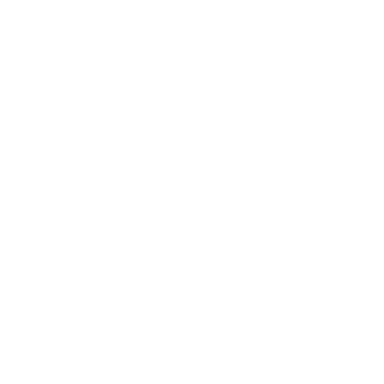 Family RV Association
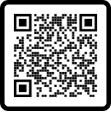 Refer to the full description of coverage for detailed terms and conditions.
GLOBAL TRAVEL INSURANCE
Is Also Available for Purchase
Enhanced travel insurance options for single trips or annual coverage, including:
Emergency travel medical expenses 
Trip cancellation
Trip delay
Baggage insurance
Missed connection
And more.
Get a Quote
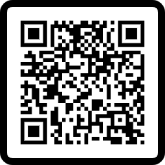 Family RV Association
https://partner.roamright.com/?agencycode=FMCA
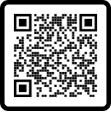 Refer to the full description of coverage for detailed terms and conditions.
Disclosures
This information is a brief description of the important features of this insurance plan. 
Insurance benefits described herein offered through Family Motor Coach Association (FRVA). Insurance coverage described is underwritten by Arch Insurance Company, NAIC #11150, a member company of Arch Insurance Group Inc. The policy contains reductions, limitations, and termination provisions. Full details of the coverage are contained in the policy. If there are any conflicts between this document and the policy, the policy shall govern. Not all coverages are available in all jurisdictions. 
*All services must be arranged and provided by our designated emergency travel assistance provider, otherwise no claims for reimbursement will be accepted. The emergency travel assistance services in this brochure are only intended to serve as a general overview of the emergency travel assistance services available. The services available to you may vary from what is listed in this brochure. For a complete description of the services, please contact Arch Insurance Solutions. The designated service provider is not a provider of travel or medical insurance, rather it is a provider of emergency travel assistance services. These services do not replace medical insurance during medical emergencies away from home.
Family RV Association
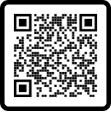 Refer to the full description of coverage for detailed terms and conditions.
Disclosures
While emergency travel assistance services are available worldwide, transportation response time is directly related to the location/jurisdiction where an event occurs. 
The designated service provider is not responsible for failing to provide services or for delays in the delivery of services caused by strikes or conditions beyond its control, including by way of example and not by limitation, weather conditions, availability of airports, flight conditions, availability of hyperbaric chambers, communications systems, or where rendering of service is limited or prohibited by local law or edict.
All consulting physicians and attorneys are independent contractors and not under the control of the designated emergency travel assistance service provider or Arch Insurance Company. Neither are responsible or liable for any malpractice committed by professionals rendering services to a member. 
 Emergency travel assistance services are administered and provided by third parties that may not be affiliated with Arch Insurance Company. To the extent these services or any advance payments are not included in the program, covered persons will be responsible for payment.
Family RV Association
More info
FRVA Medical & Travel Assist Website 
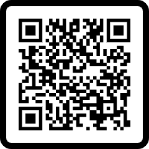 https://www.frva.com/medical-and-travel-assist
Visit our booth this week during exhibit hours.
Booth #609
Family RV Association
For questions, contact FRVA Membership:
1-800-543-3622